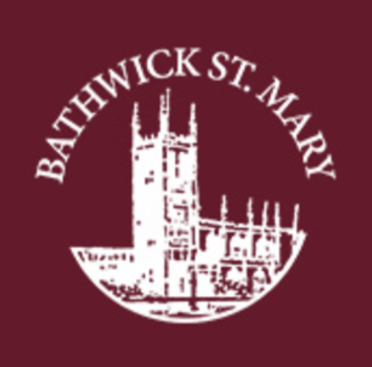 Key Stage 1 SATS
Bathwick St Mary Primary School
Measuring Success
Children are assessed in reading, writing, mathematics, science, grammar, punctuation and spelling.
The emphasis is on teacher assessment
The children are continually assessed throughout the year 
SAT tests are used to inform final teacher assessment.
Tests
Levels
There are NO LONGER levels for pupils.
What could  your child’s assessment look like?
How can you be sure we are levelling correctly?
The new National Curriculum has been delivered across schools since September 2014.
Within school we carry out internal moderation.
We also carry out external moderation alongside other schools.
Assessment
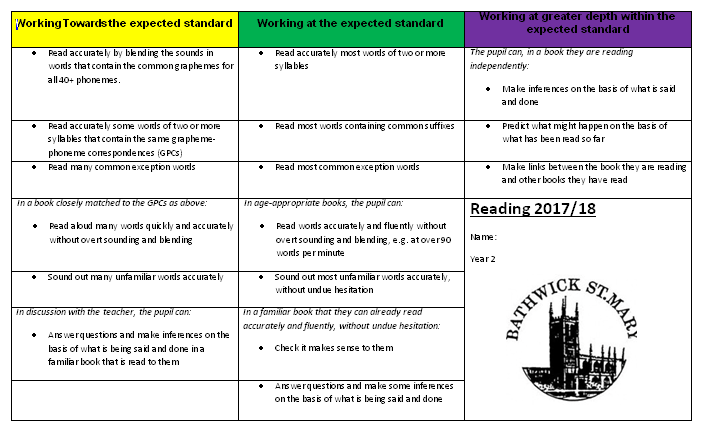 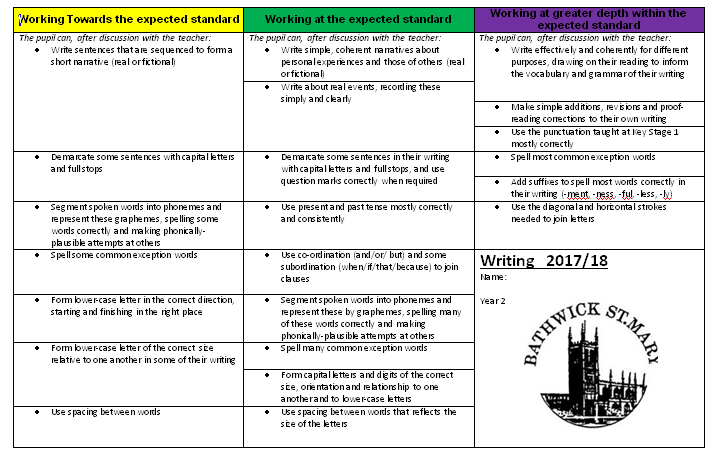 Reporting
Teacher assessments, not test results, are reported to the Local Authority
Teacher assessment levels are reported to parents. These will be included in your end of year report
What can you do at home?
Reading
 Listen to your child read aloud.
Ask them to talk about particular words.
Get them to predict what might happen next.
Ask if they can think about any other story they may have read that is similar.
Writing
Ensure your child is using capital letters and full stops accurately.
Can they use a question mark?
Can they use capital letters for proper nouns.
Check spellings/using a dictionary
Can they re-read and edit their work!
Maths
Addition and subtraction (2 digits)
Multiplication and division (2,5,10, 3)
Fractions of a shape and quantity ( ½ , ¼, 2/4, 1/3, ¾)
Problem Solving/real life situations
Finally.........
Please don’t PANIC!
The tests will be administered as part of our daily routine.
Testing will start on Tuesday 8th May and the tests are spread out over two weeks.
Thank you for your time.